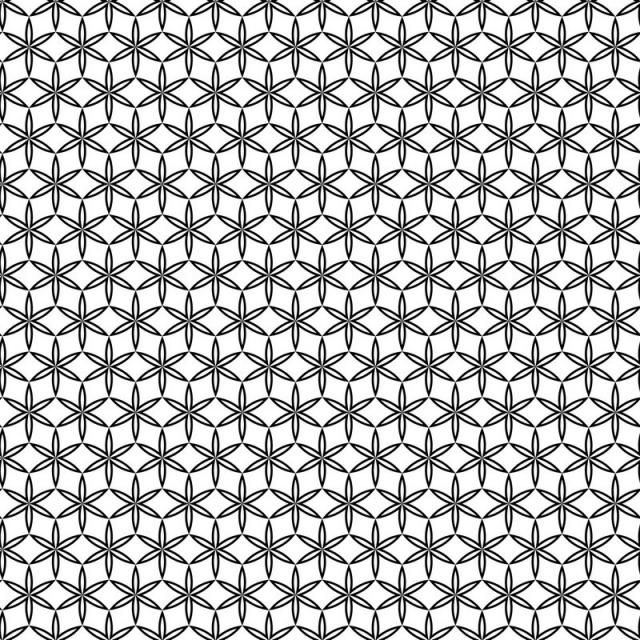 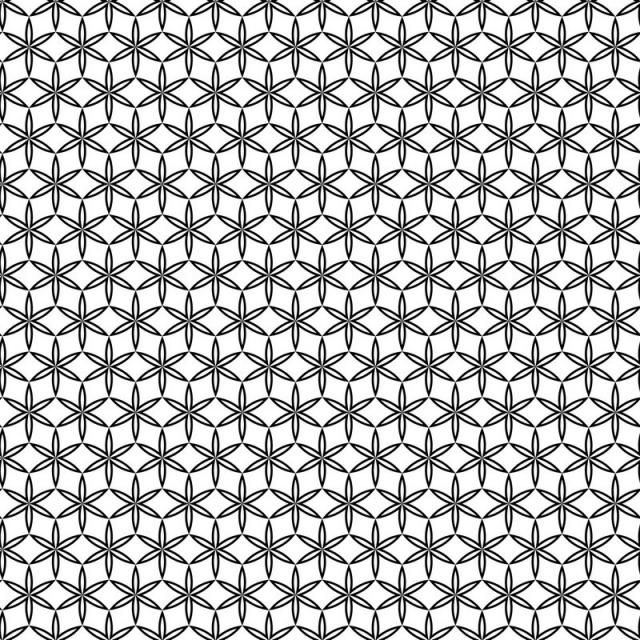 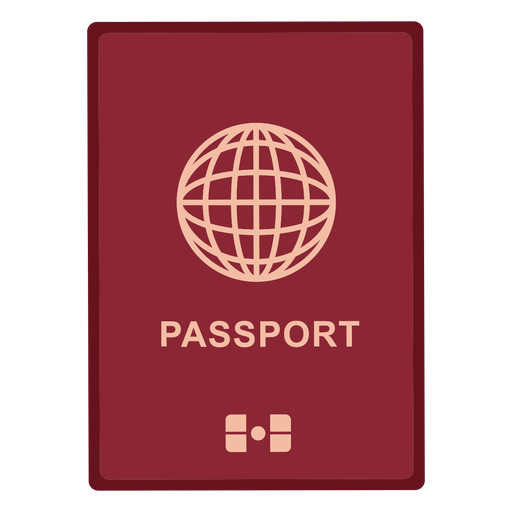 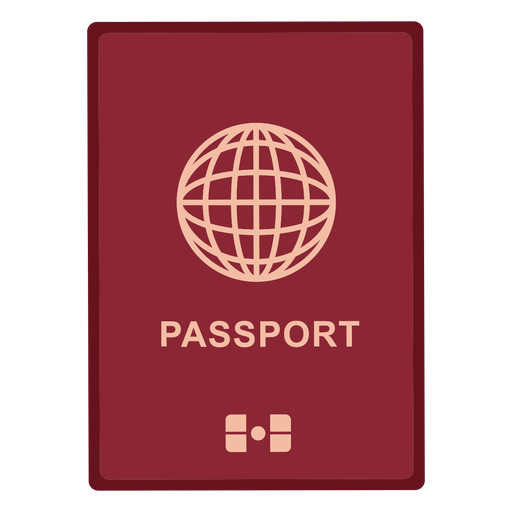 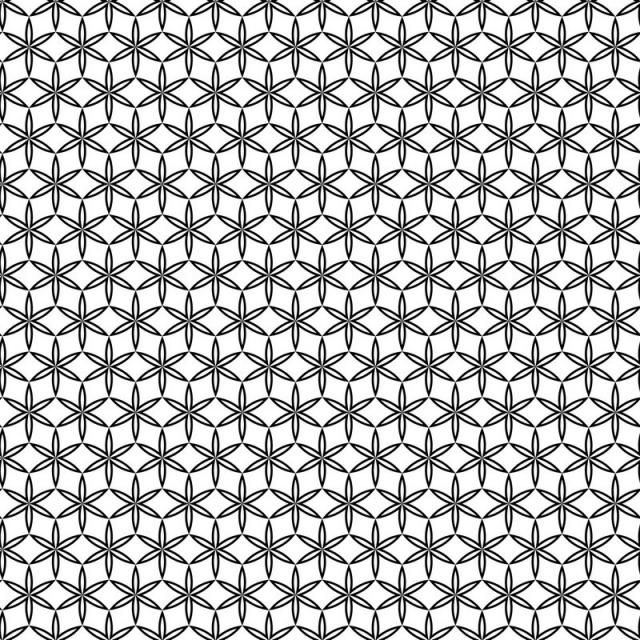 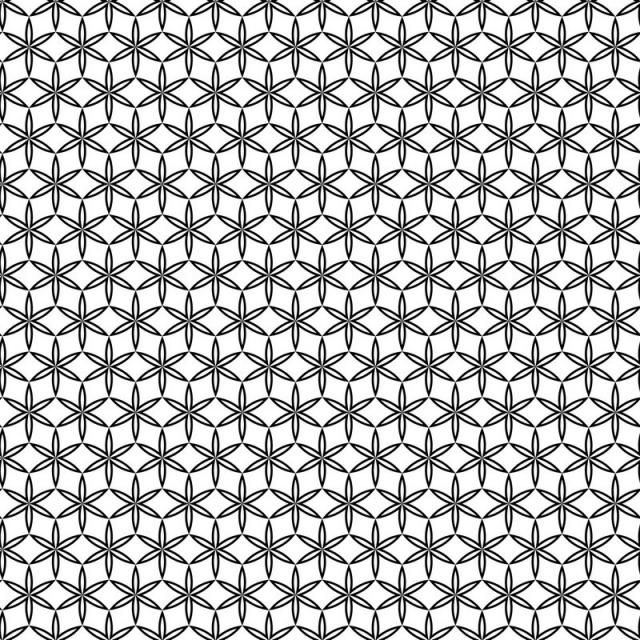 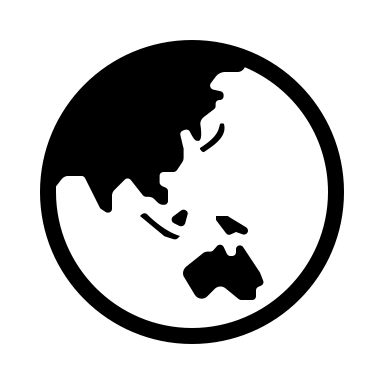 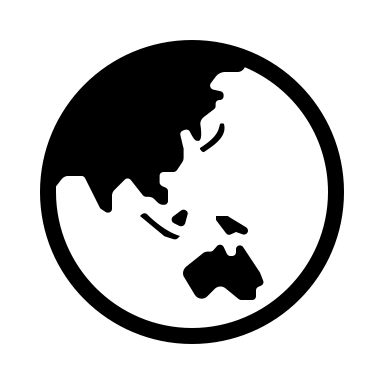 AMERICAN VISA
AMERICAN VISA
Let’s travel the world
Let’s travel the world
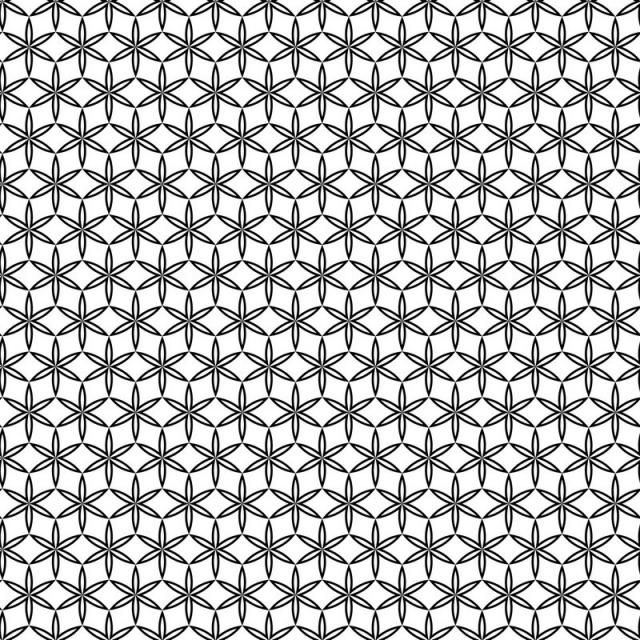 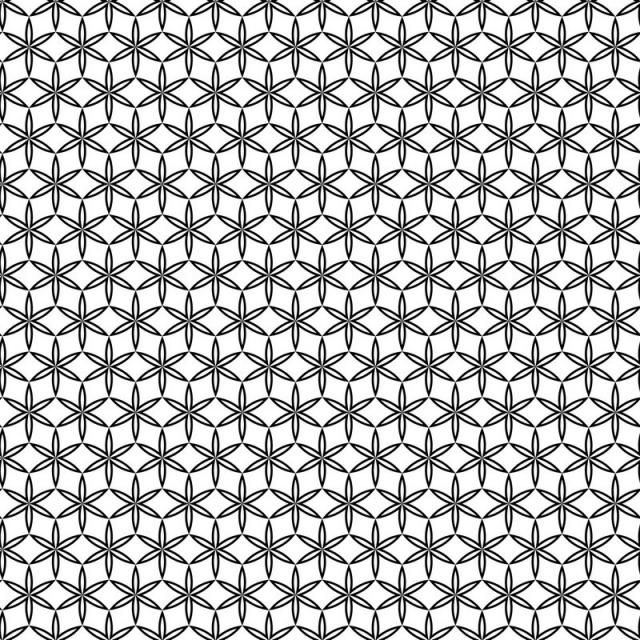 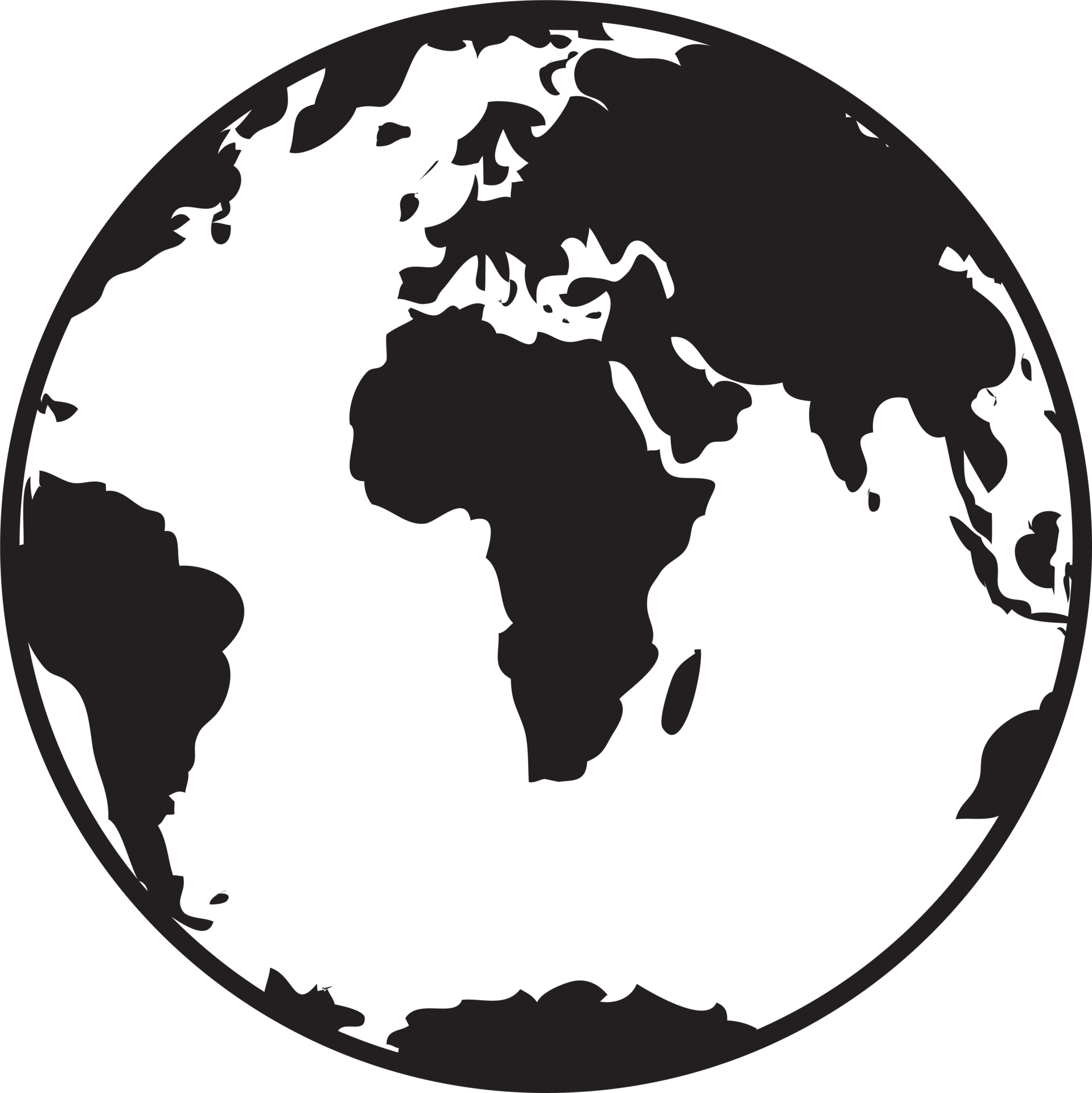 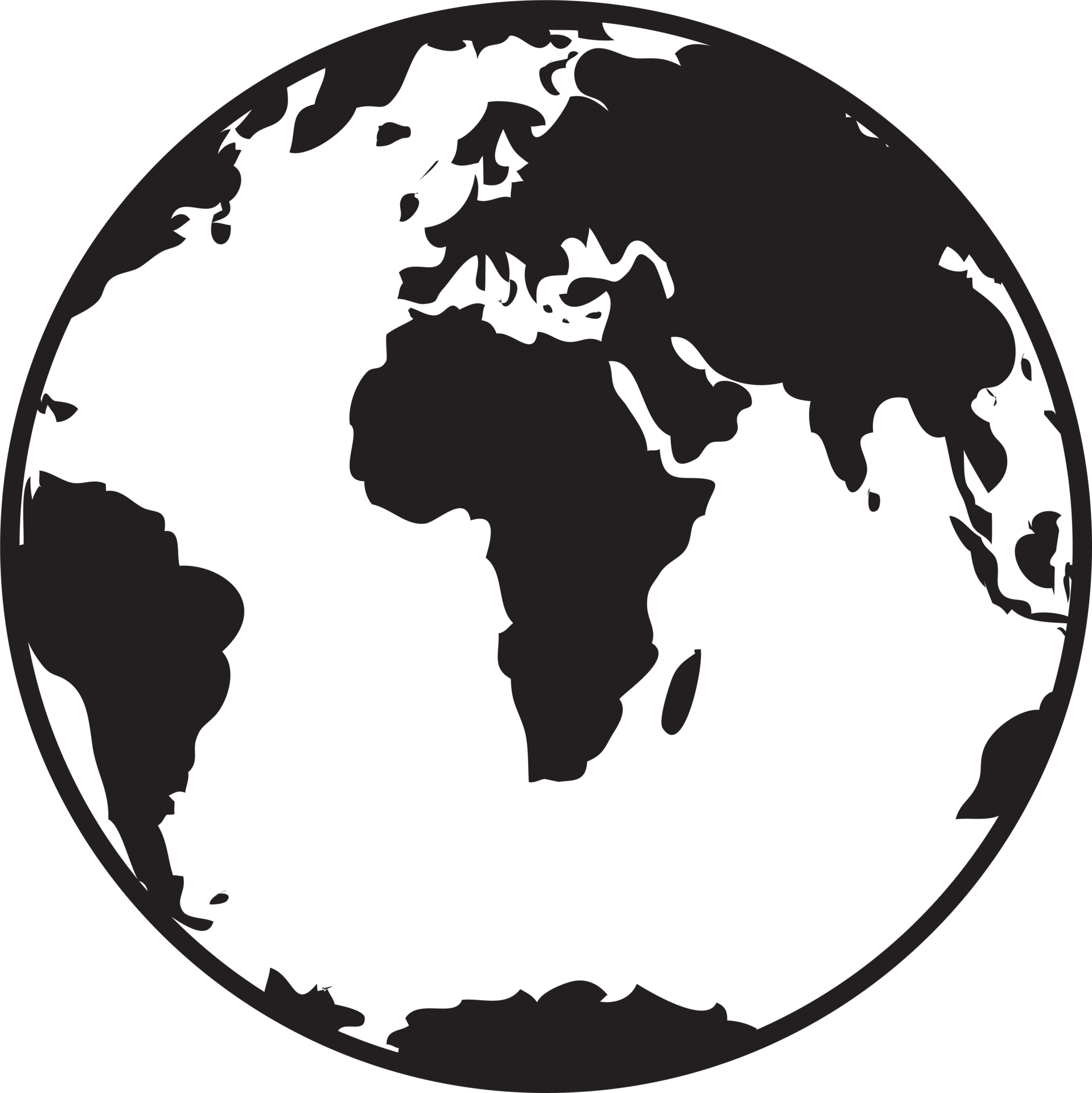 SIGNATURE
SIGNATURE
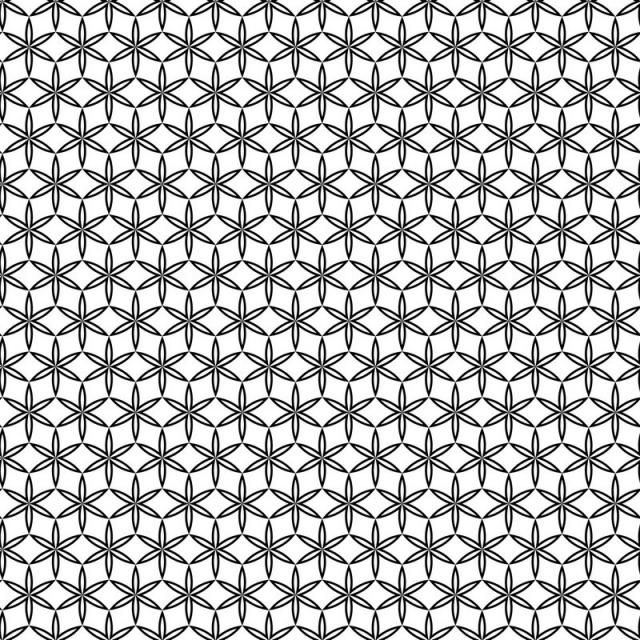 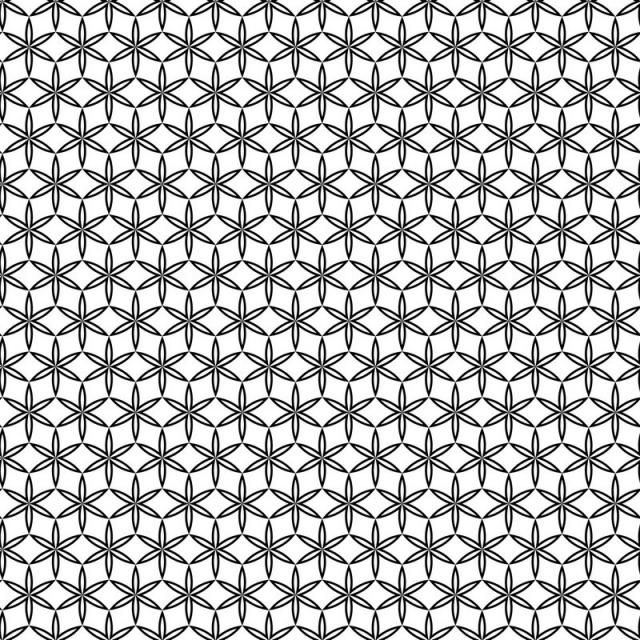 FAMILY NAME
FAMILY NAME
GIVEN NAME
GIVEN NAME
PLACE OF BIRTH
PLACE OF BIRTH
DATE OF BIRTH
DATE OF BIRTH
COUNTRY
COUNTRY
<<<<<<<<<<<<THISISATEST<<<<<<<<<<<<<<<<<<<<<<<<<<<<<<<<<<<<<<<<<<<<<<<<<<<<<<<<<<<<<<<<<<<<<<<<<<<PEANUTBUTTER<<<<<<<<<<<<<<<<<8675309<<<<<<<<<<<<<<<<<<<
<<<<<<<<<<<<THISISATEST<<<<<<<<<<<<<<<<<<<<<<<<<<<<<<<<<<<<<<<<<<<<<<<<<<<<<<<<<<<<<<<<<<<<<<<<<<<PEANUTBUTTER<<<<<<<<<<<<<<<<<8675309<<<<<<<<<<<<<<<<<<<
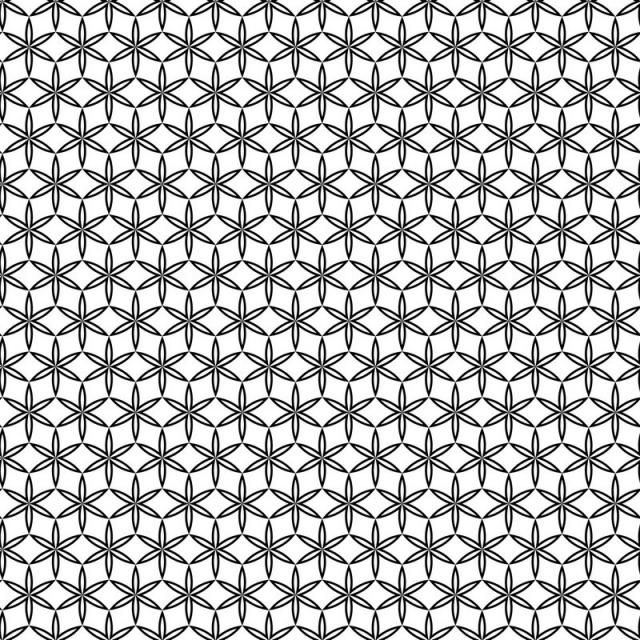 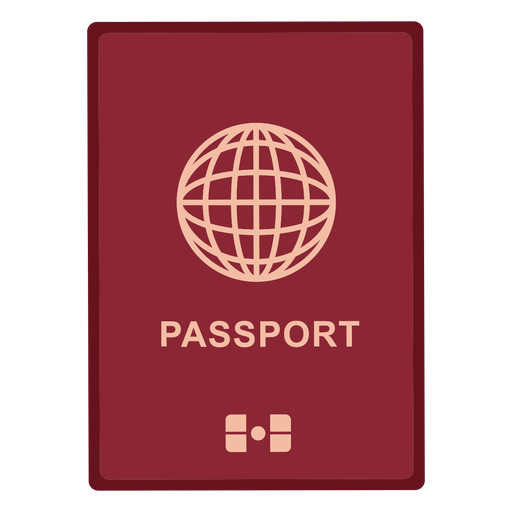 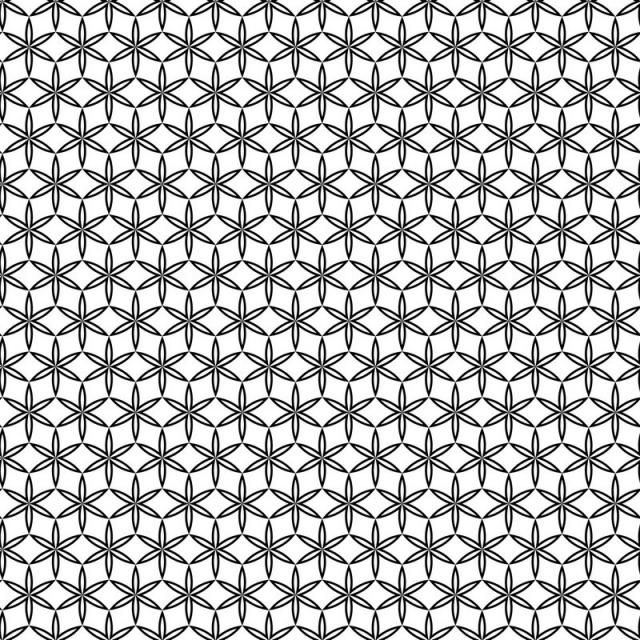 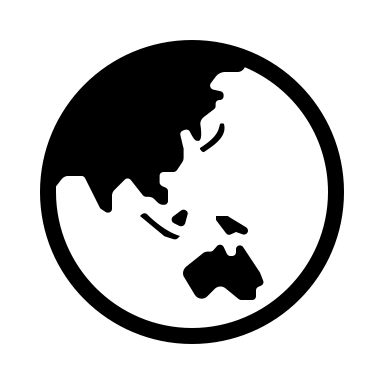 AMERICAN VISA
Let’s travel the world
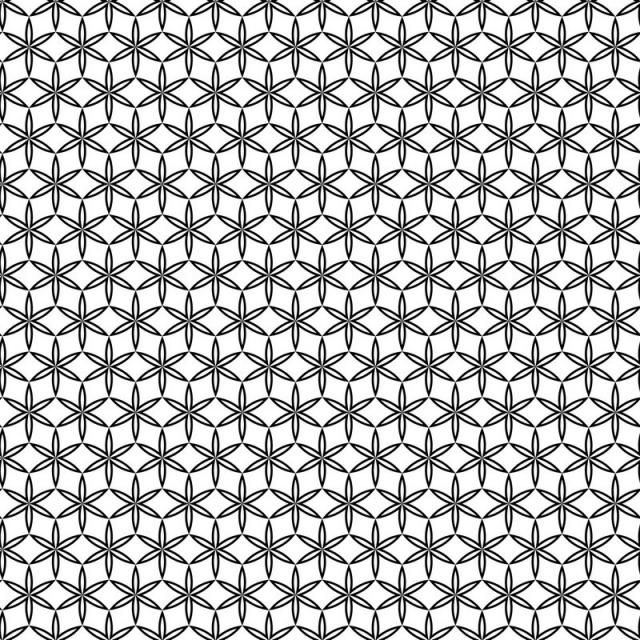 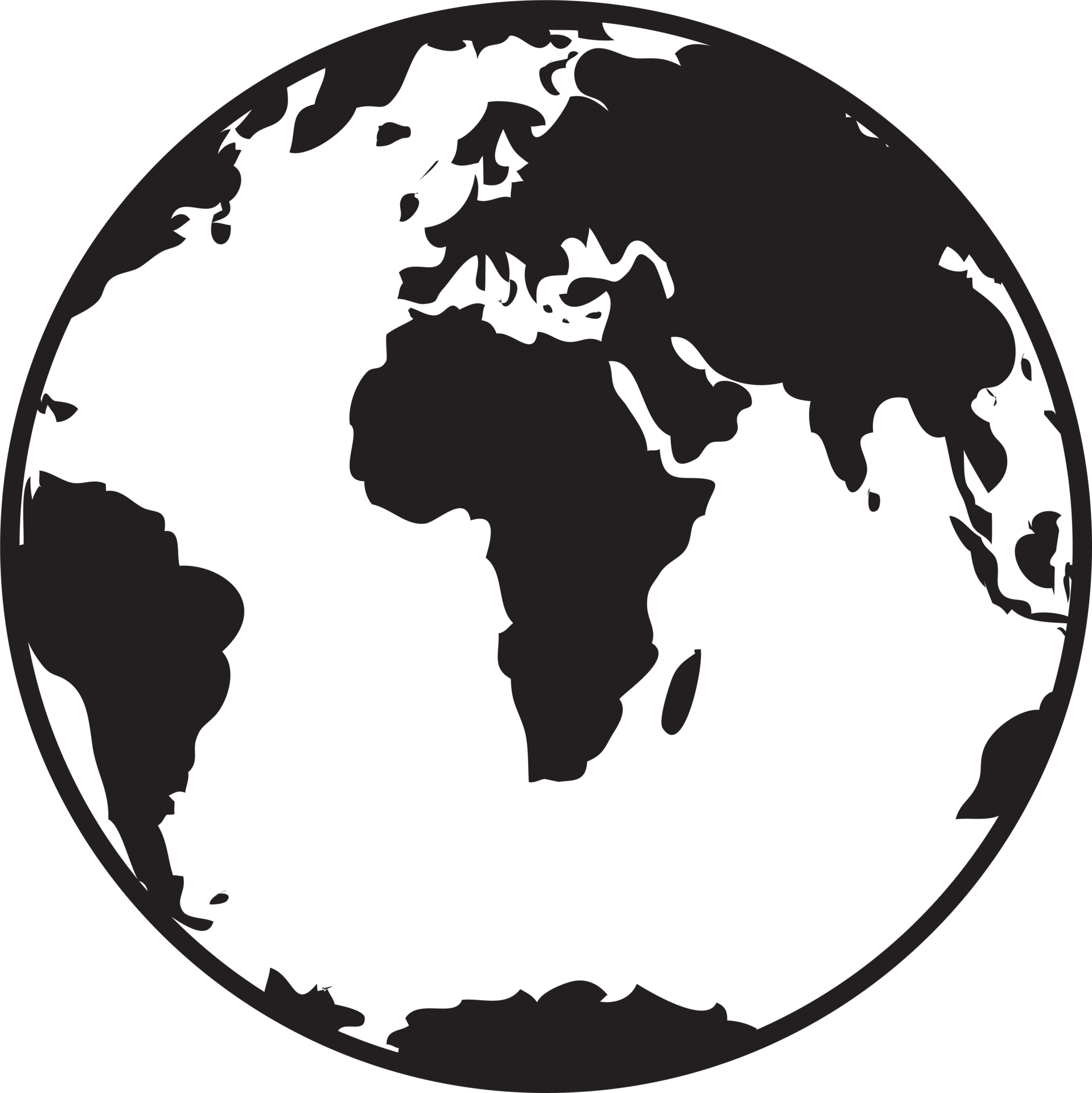 SIGNATURE
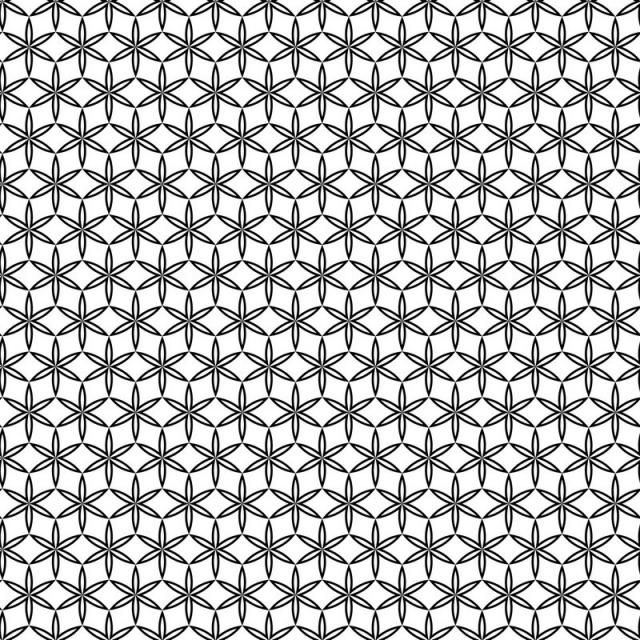 FAMILY NAME
GIVEN NAME
DATE OF BIRTH
COUNTRY
PLACE OF BIRTH
<<<<<<<<<<<<THISISATEST<<<<<<<<<<<<<<<<<<<<<<<<<<<<<<<<<<<<<<<<<<<<<<<<<<<<<<<<<<<<<<<<<<<<<<<<<<<PEANUTBUTTER<<<<<<<<<<<<<<<<<8675309<<<<<<<<<<<<<<<<<<<
U.S.A. Entry Questions
U.S.A. Entry Questions
Please answer the questions to the best of your ability. Forms with errors will not be allowed entry.
Please answer the questions to the best of your ability. Forms with errors will not be allowed entry.
What city are you going to visit?
What city are you going to visit?
I’m going to visit…
I’m going to visit…
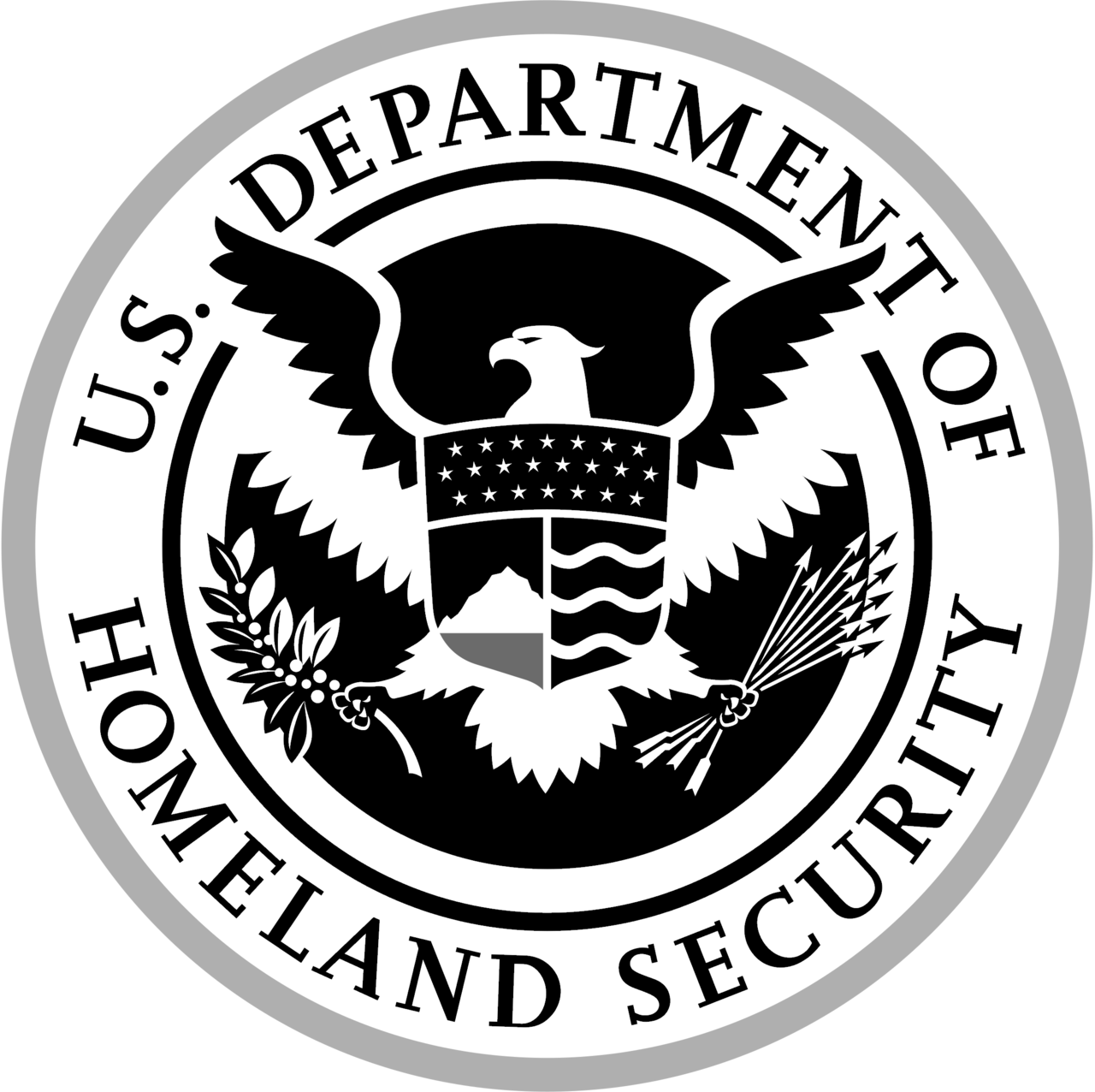 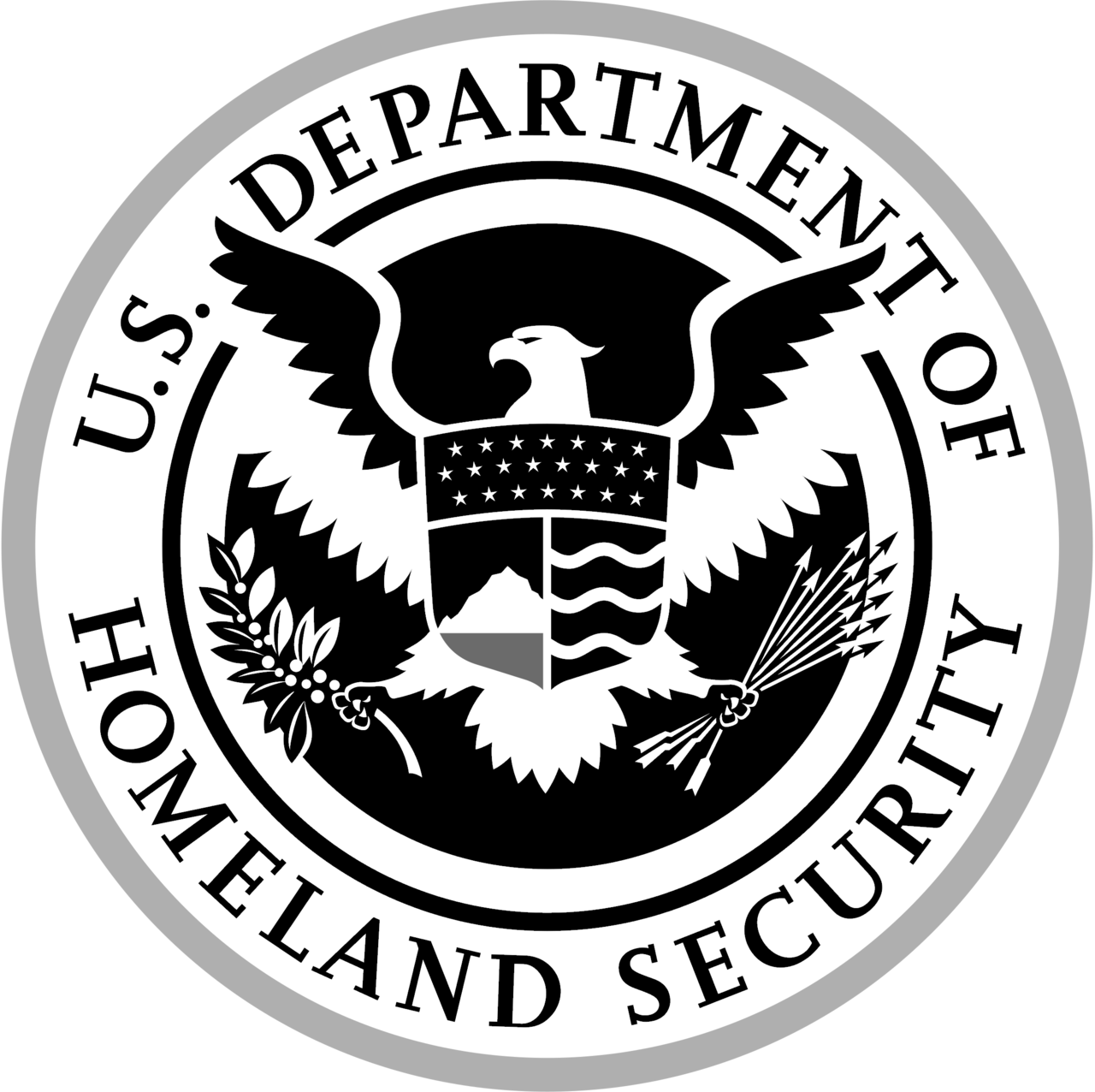 What are you going to eat there?
What are you going to eat there?
I’m going to…
I’m going to…
What are you going to do there?
What are you going to do there?
How long are you going to stay there?
How long are you going to stay there?
I attest that the answers provided are correct.
I attest that the answers provided are correct.
Sign:
Sign:
Name:
Name: